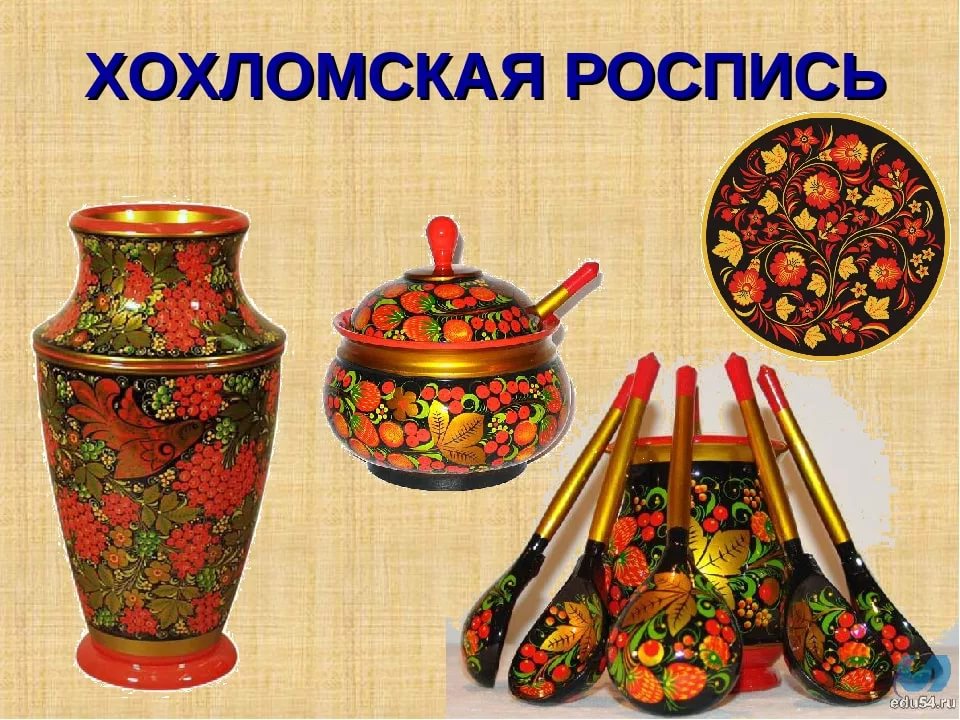 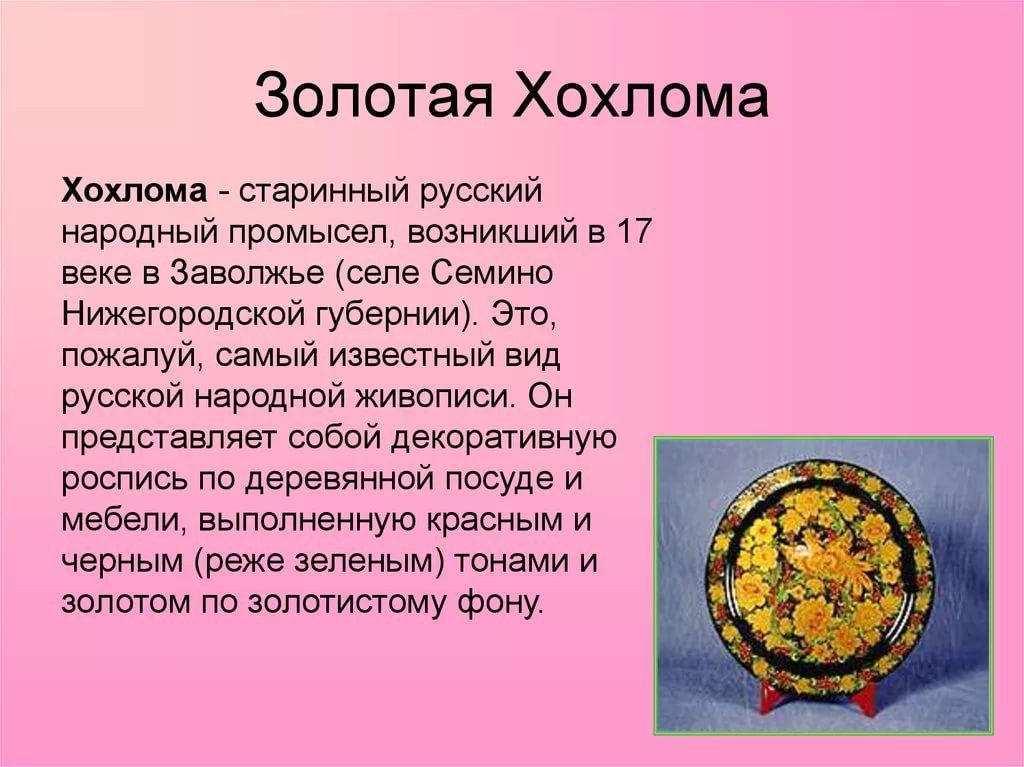 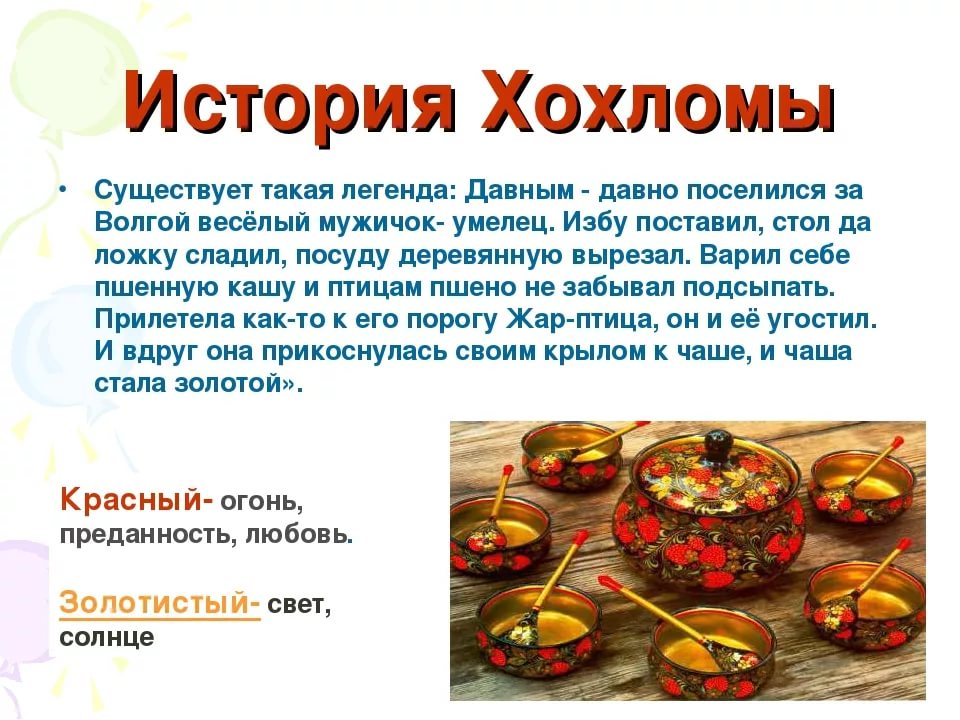 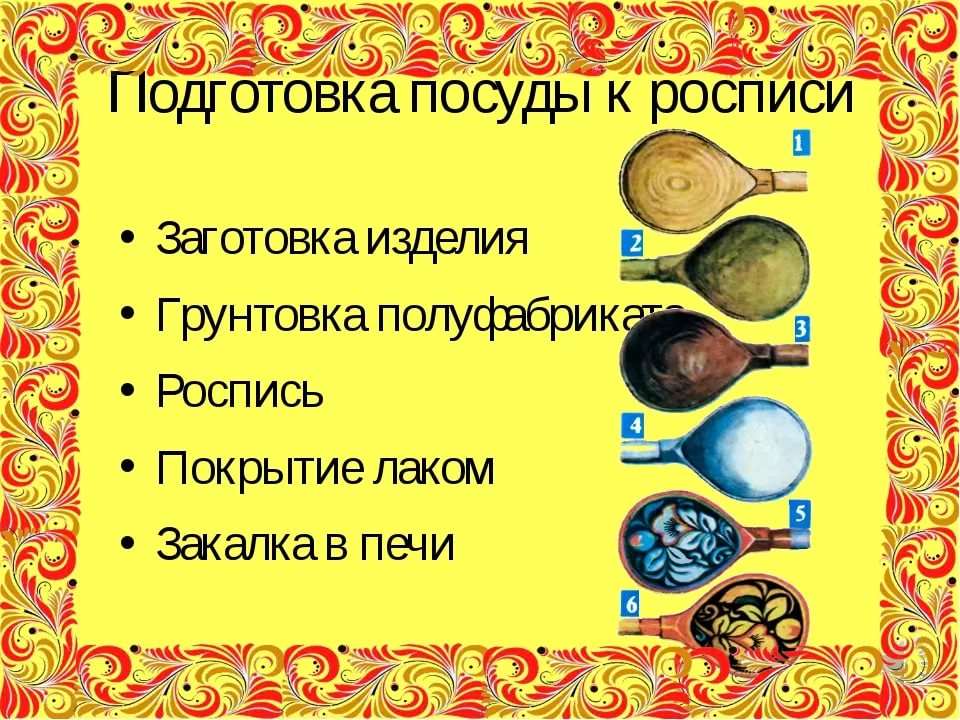 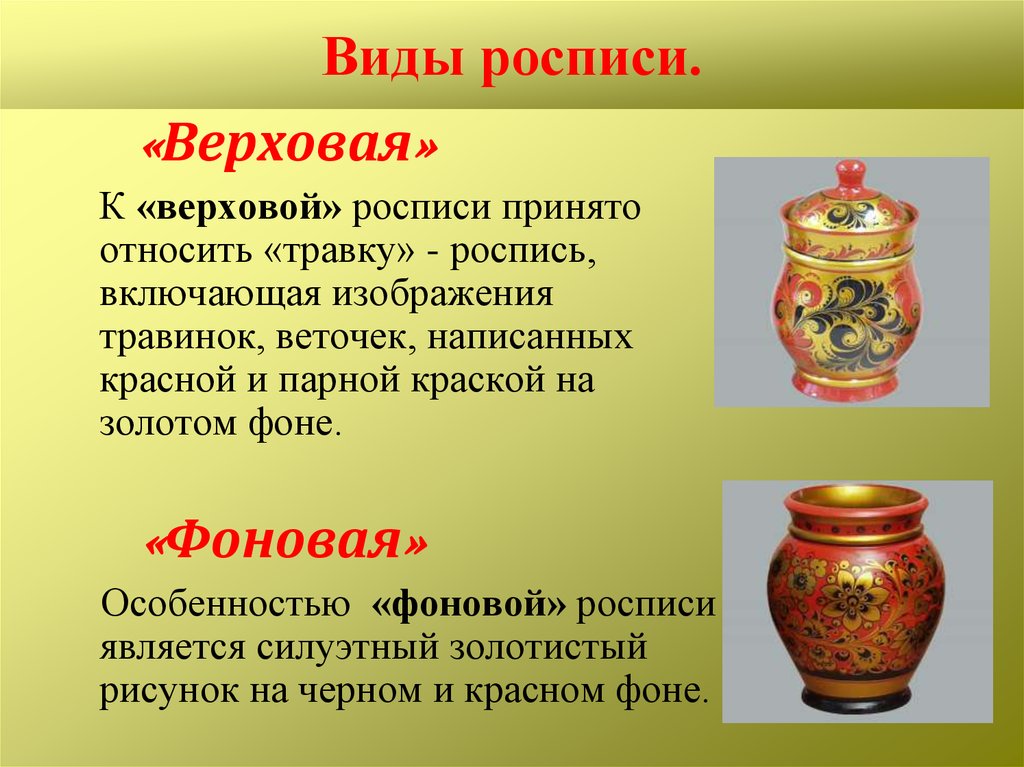 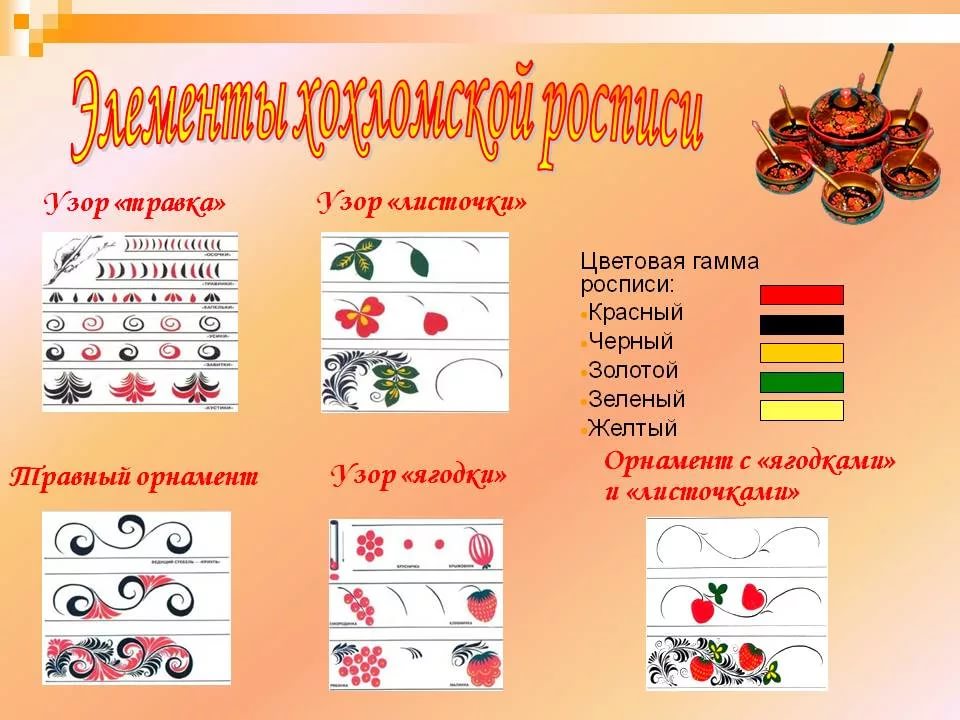 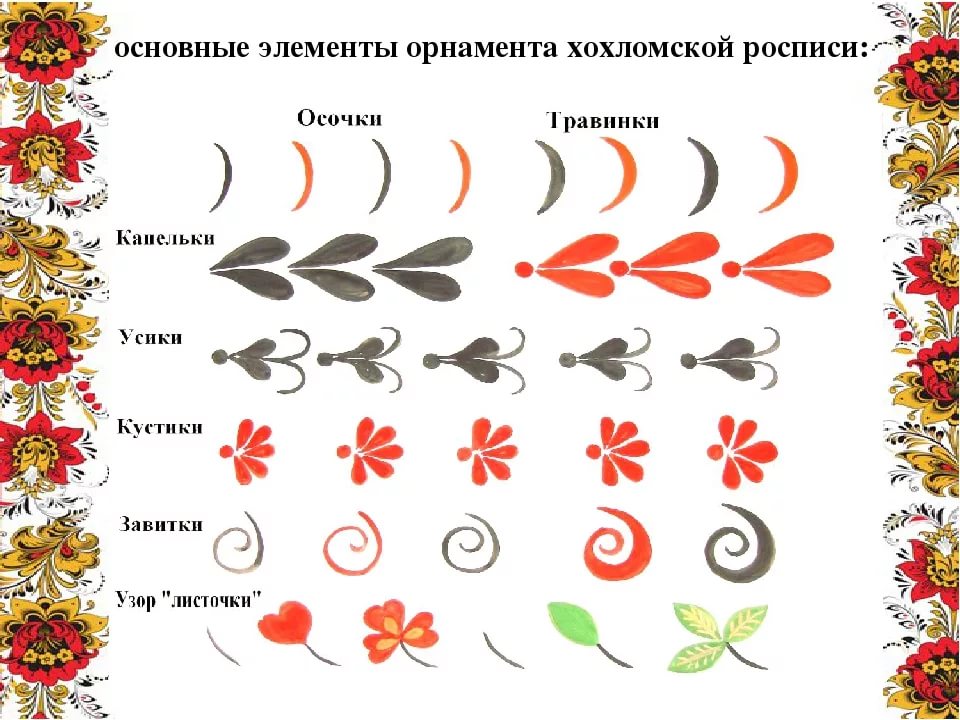 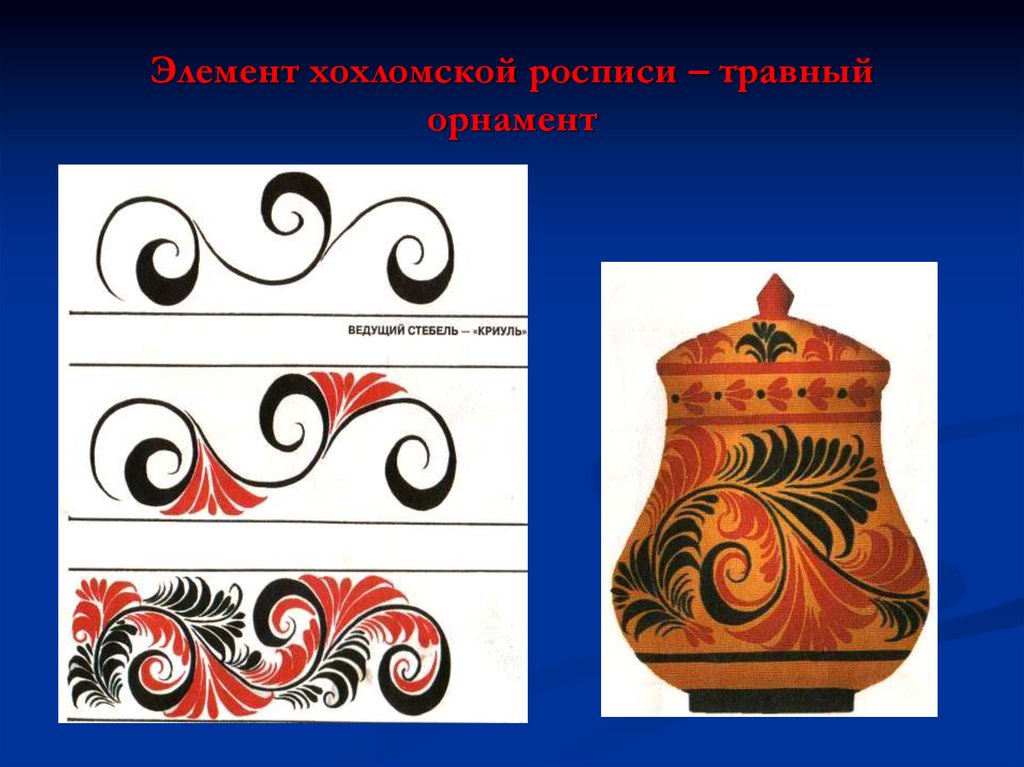 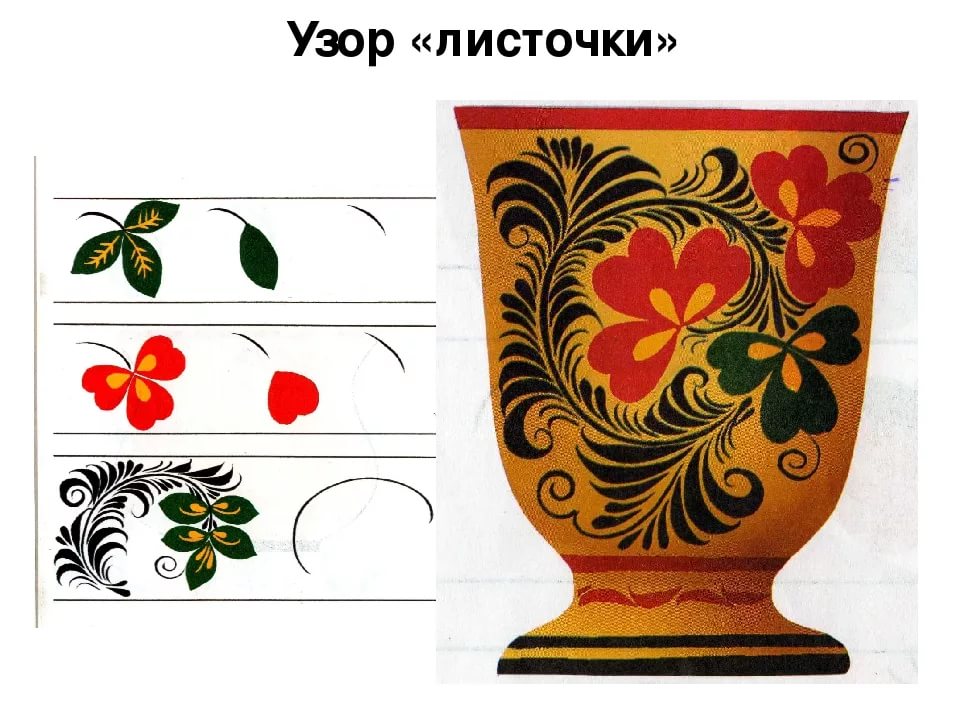 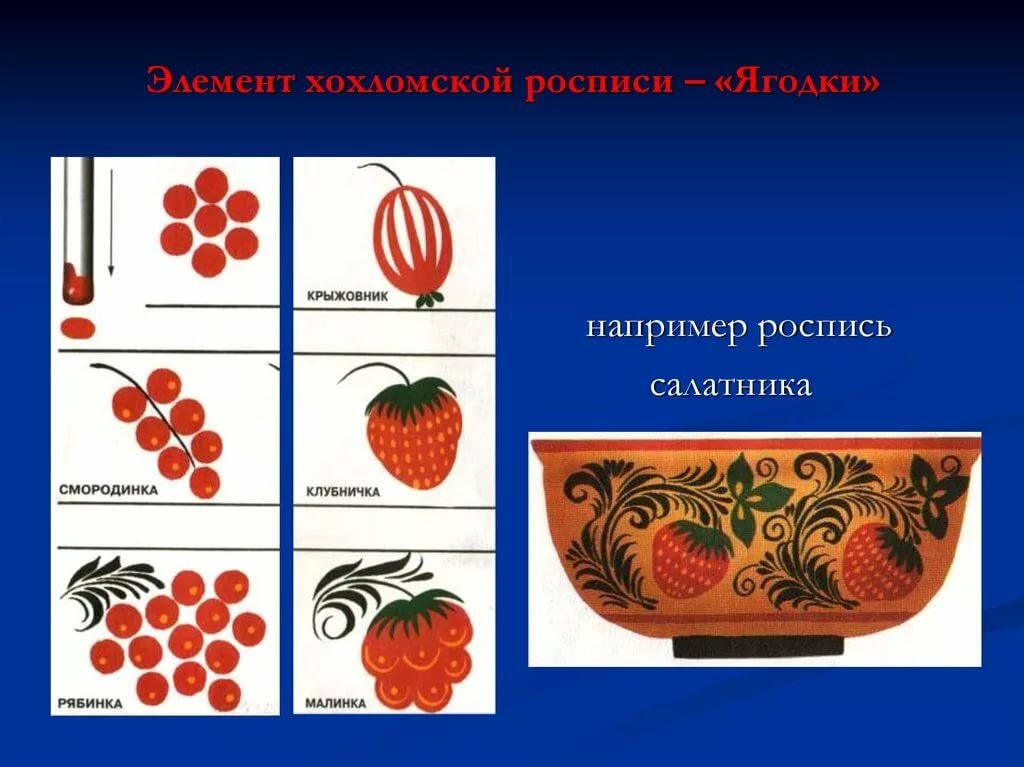 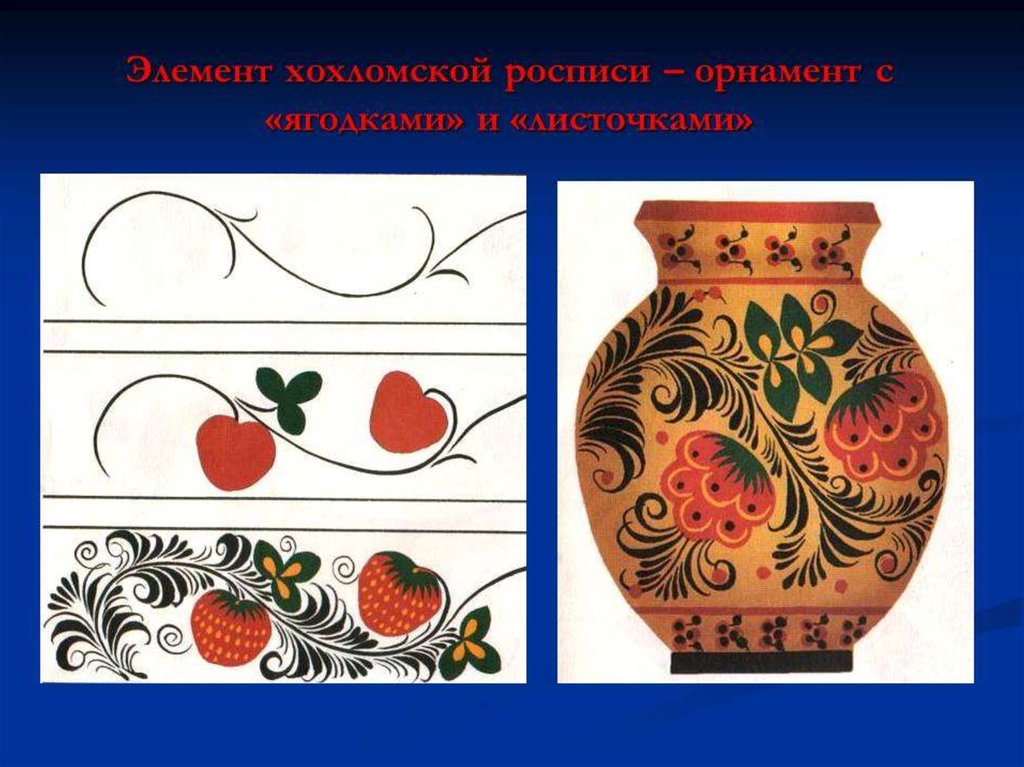 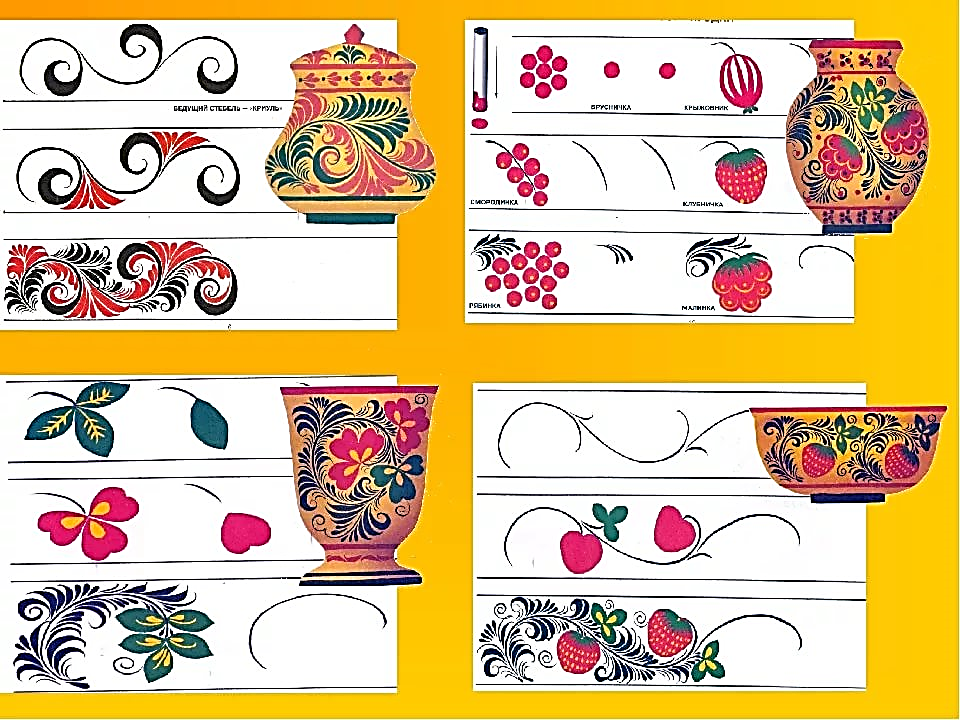 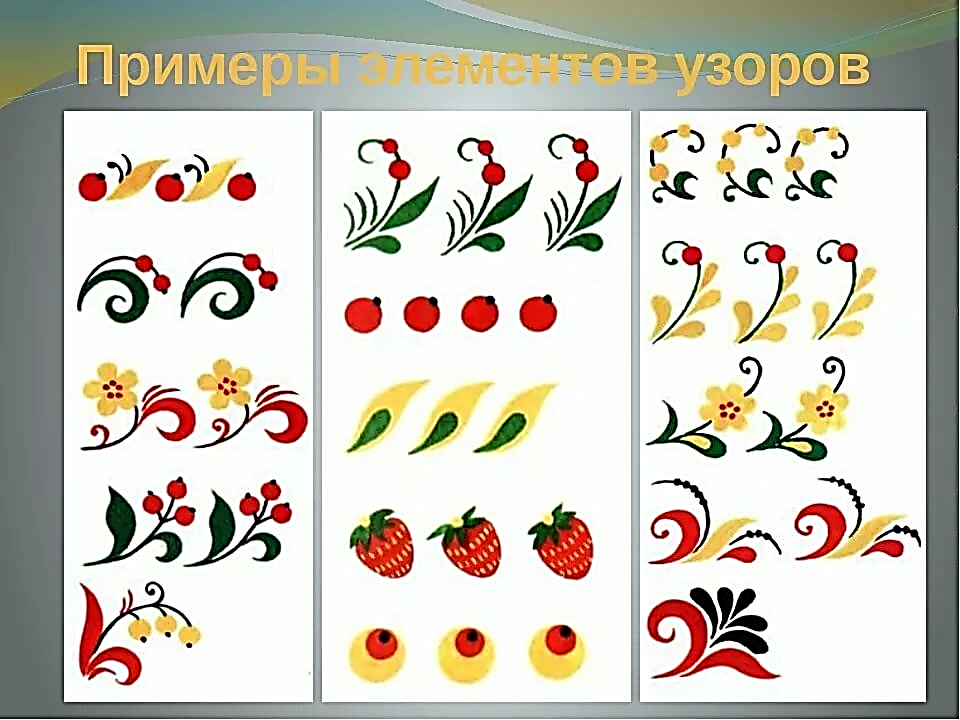 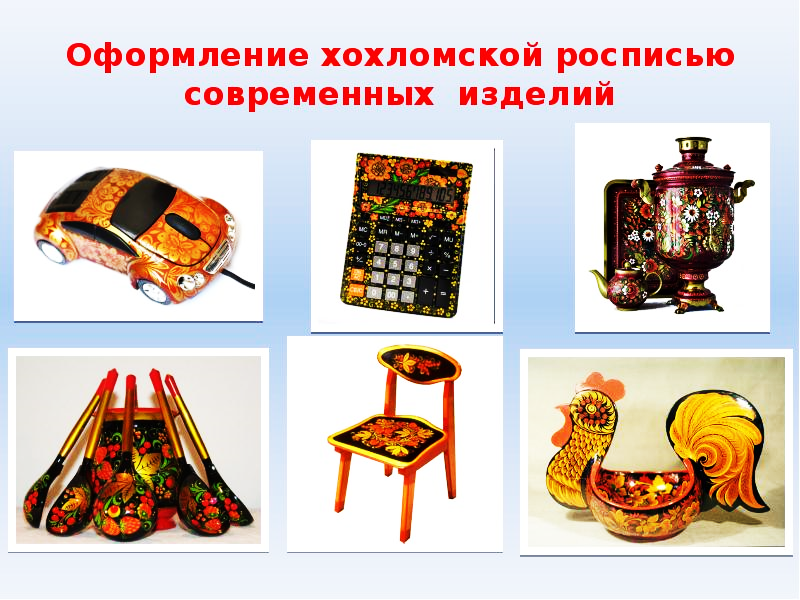 Презентацию выполнила Черникова В.А. пдо МБУДО «ЦТДМ «Созвездие» Первомайского района